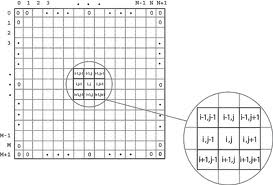 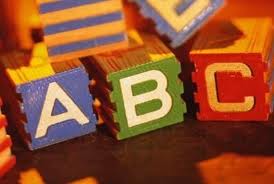 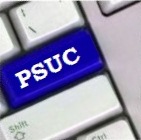 CHARACTER ARRAYSSTRINGS
Strings
Definition
A string is an array of characters.
Any group of characters (except double quote sign) defined between double quotation marks is a constant string.
Character strings are often used to build meaningful and readable programs. 
The common operations performed on strings are
Reading and writing strings
Combining strings together
Copying one string to another
Comparing strings to another
Extracting a portion of a string ..etc.
11/7/2023
CSE 1001                         Department of CSE
2
[Speaker Notes: A new data type , the character string, which is used to represent a sequence of characters regarded as a single data item. In C++ strings of characters are held as an array of characters, one character held in each array element.]
Strings
Declaration and initialization
	char string_name[size];
	The size determines the number of characters in the string_name.

For example, consider the following array: 
	char name [20];  
	is an array that can store up to 20 elements of type char. 

It can be represented as:
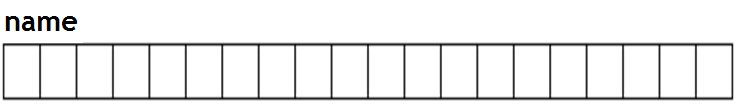 11/7/2023
CSE 1001                         Department of CSE
3
[Speaker Notes: Syntax for declaration
char <array/string name> [max. number of characters to be stored +1]; 
The number of elements that can be stored in a string is always n-1, if the size of the array specified is n. This is because 1 byte is reserved for the NULL character '\0' i.e. backslash zero. A string is always terminated with the NULL character.
Example: char str[80]; In the above example, str can be used to store a string with 79 characters.]
Strings
The character sequences "Hello" and "Merry Christmas" represented  in  an array name  respectively are shown as follows :
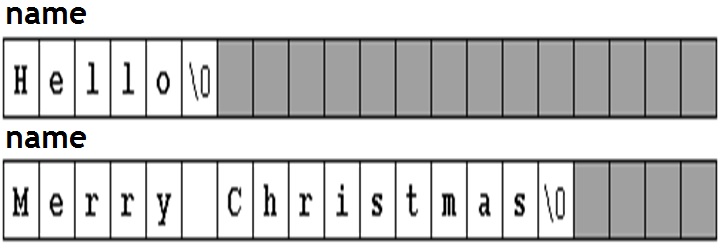 11/7/2023
CSE 1001                         Department of CSE
4
Initialization of null-terminated character sequences
arrays of characters or strings are ordinary arrays that follow the same rules of arrays.
 For example 
	To initialize an array of  characters with some predetermined sequence of characters one can initialize like any other array:
	char myWord[ ] = { 'H', 'e', 'l', 'l', 'o', '\0' };
11/7/2023
CSE 1001                         Department of CSE
5
[Speaker Notes: Because a character is initialized by including it in single-quotes, when creating an array of characters, to initialize it, you must also include each letter accordingly. A name such as James can be initialized as follows: 
char Name[6] = { 'J', 'a', 'm', 'e', 's' };]
Initialization of null-terminated character sequences
Arrays of char elements have an additional methods to initialize their values: using string literals
“Manipal ” is a constant string literal.
	For example, 
		char result[14] =“Manipal”;
Double quoted (") strings are literal constants whose type is in fact a null-terminated array of characters.
 So string literals enclosed between double quotes always have a null
character ('\0') automatically appended at   the end.
11/7/2023
CSE 1001                         Department of CSE
6
Initialization
Initialization:
	char myWord [ ] = { 'H', 'e', 'l', 'l', 'o', '\0' }; 
	char myWord [ ] = "Hello"; 
In both cases the array of characters myword is declared with a size of 6 elements of type char: 
The 5 characters that compose the word "Hello" plus a final null character ('\0') which specifies the end of the 
	sequence and that, 
In the second case, when using double quotes (") null character ('\0') is appended automatically.
11/7/2023
CSE 1001                         Department of CSE
7
[Speaker Notes: Initializing a string
A string can be initialized to a constant value when it is declared. 
char str[ ] = "Good";     Or char str[]={'G','o','o','d','\0'}; 
Here. 'G' will be stored in str[0], 'o' in str[1] and so on. 
Note: When the value is assigned to the complete string at once, the computer automatically inserts the NULL character at the end of the string. But, if it is done character by character, then we have to insert it at the end of the string.]
Example
#include <stdio.h>
int main()  {
	char question[ ] = "Please, enter your first name: ";
 	char greeting[ ] = "Hello, "; 
 	char yourname [ 80]; 
	printf(“%s”,question);
	scanf(“%s”, &yourname);
	printf(“%s…. %s\n”,greeting, yourname );
	return 0;
}
Please, enter your first name: gautam
Hello, ... gautam
11/7/2023
CSE 1001                         Department of CSE
8
[Speaker Notes: gets()
It can be used to take input of a value of any data type.
It can be used to take input of a string. 
It takes the white space i.e. a blank, a tab, or a new line character as a string terminator.
It does not take the white space i.e. a blank, a tab, or a new line character, as a string terminator.
It requires header file iostream.h
It requires the header file stdio.h
Example:char S[80];cout<<"Enter a string:”;cin>>S; 
Example:char S[80];cout<<"Enter a string:";gets(S);]
Example
#include <stdio.h>
int main()
{
 const int MAX = 80; //max characters in string 
 char str[MAX]; 		//string variable str 
printf("Enter a string: \n"); 
scanf("%s",&str); 			//put string in str 
 printf("%s",str); //display string from str
return 0;
}
Enter a string: 
gautam kumar
gautam
11/7/2023
CSE 1001                         Department of CSE
9
[Speaker Notes: cout 
puts()
It can be used to display the value of any data type. 
It can be used to display the value of a string. 
It does not take a line feed after displaying the string. 
It takes a line feed after displaying the string.
It requires the header file iostream.h 
It requires the header file stdio.h 
Example:char S[80]="Computers";cout<<S<<S; Output:ComputersComputers 
Example:char S[80]="Computers";puts(S);puts(S); Output:ComputersComputers]
Reading Embedded Blanks
To read everything that you enter from the keyboard until the ENTER key is pressed (including space).
Syntax:
         gets(string) ;
CSE 1001                         Department of CSE
11/7/2023
10
[Speaker Notes: Reading strings with/without embedded blanks
To read a string without blanks cin can be used cin>>str; To read a string with blanks cin.getline() or gets() can be used. cin.getline(str,80);    -Or- gets(str);]
Example
#include <stdio.h>
#include<string.h>
int main()
{	  
char  str[80];  	//string variable str 
 	printf(“\nEnter a string: ”); 
	gets(str); //put string in str  or use gets(str)
  printf(“ the string is \n“);
	puts(str);
  return 0;
}
Enter a string: Manipal University Jaipur, India
The Entered String is 
Manipal University Jaipur, India
11/7/2023
CSE 1001                         Department of CSE
11
Count the number of characters in a string
#include <stdio.h>

int main()
{
char sent[100];
int i=0, count=0;

printf("enter sentence \n“);
gets(sent);  
puts(sent); 
while(sent[i]!='\0')
{
  count++;
  i++;
}
printf(“\n The No of characters=%d “, count);
return 0;
}
11/7/2023
CSE 1001                         Department of CSE
12
Count the number of words in a sentence
#include <stdio.h>
int main()
{
const int MAX = 100;
char sent[MAX];
int i=0,count=1;

printf("enter sentence \n“);
gets(sent);
printf("\n“);
while(sent[i]!='\0')
{
  if (sent[i]=='  '&& sent[i+1]!='  ')
   count++;
   i++;
}
printf(“n %d n no. of words = " ,count);
return 0;
}
11/7/2023
CSE 1001                         Department of CSE
13
Reading multiple lines: Example
#include <stdio.h>
int main()
{
const int MAX = 2000;	 //max characters in string
char str[MAX]; 	//string variable str
printf("\nEnter a string:\n“);
gets(str);
printf("You entered:\n“);
printf(“%s”,str);
return 0;
}
The function will continue to accept characters until  enter key is pressed.
11/7/2023
CSE 1001                         Department of CSE
14